An introduction to Dating, Courting, Marriage and Women
Marriage
Part #1
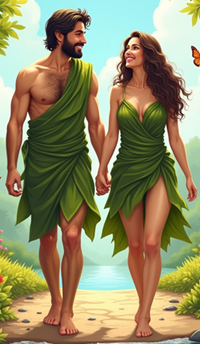 Marriage God’s Way
https://www.mathcompiler3d.com/bible-study
An introduction to Dating, Courting, Marriage and Women
Genesis 1:27
27 So God created man in his own image, in the image of God created he him; male and female created he them.
God Said it – Not me – but it’s a good idea and its true
Proverbs 5:19
19 …let her breasts satisfy thee at all times; and be thou ravished always with her love.
Ephesians 5:31
31 For this cause shall a man leave his father and mother, and shall be joined unto his wife, and they two shall be one flesh.
Psalm 37:4
Be specific about what you want – and I do mean everything

4 Delight thyself also in the Lord: and he shall give thee the desires of thine heart.
Don’t awaken love before its time
Don’t sleep around – you make soul connections with people you don’t want to be connected to
Song of Solomon 8:4
4 I charge you, O daughters of Jerusalem, that ye stir not up, nor awake my love, until he please.
An introduction to Dating, Courting, Marriage and Women
Don’t start out broken
You must know how to communicate with each other
Colossians 4:6
6 Let your speech be always with grace, seasoned with salt, that ye may know how ye ought to answer every man.

Romans 12:17-19 – This includes women
18 If it be possible, as much as lieth in you, live peaceably with all men.
 
You must know how to solve problems
Ephesians 4:26
26 Be ye angry, and sin not: let not the sun go down upon your wrath:
 
You should have at least some similar interests
Find activities that you both really enjoy doing
Show interest in what she likes
An introduction to Dating, Courting, Marriage and Women
General facts about Men, Women & Marriage
Women need love
Men need respect
Men are the head of the wife
Women want to be desired
The wife submits to the husband
The husband submits to God
Even if the girl you are interested in is exceptionally hot, if looks is all you are going for, you will lose interest in 4-7 years – because your relationship will crumble.
Should you date? Probably not – should you court? Yes
An introduction to Dating, Courting, Marriage and Women
If Solomon could say it – Baby, Baby why not me?
Maybe Solomon was crazy in his descriptions but keep in mind that God gave him extreme wisdom – so there may be a deeper truth in what he is saying
7 How beautiful are thy feet with shoes, O prince's daughter! the joints of thy thighs are like jewels, the work of the hands of a cunning workman.
2 Thy navel is like a round goblet, which wanteth not liquor: thy belly is like an heap of wheat set about with lilies.
3 Thy two breasts are like two young roes that are twins.
4 Thy neck is as a tower of ivory; thine eyes like the fishpools in Heshbon, by the gate of Bathrabbim: thy nose is as the tower of Lebanon which looketh toward Damascus.
5 Thine head upon thee is like Carmel, and the hair of thine head like purple; the king is held in the galleries.
6 How fair and how pleasant art thou, O love, for delights!
7 This thy stature is like to a palm tree, and thy breasts to clusters of grapes.
8 I said, I will go up to the palm tree, I will take hold of the boughs thereof: now also thy breasts shall be as clusters of the vine, and the smell of thy nose like apples;
9 And the roof of thy mouth like the best wine for my beloved, that goeth down sweetly, causing the lips of those that are asleep to speak.
10 I am my beloved's, and his desire is toward me.
An introduction to Dating, Courting, Marriage and Women
The Strange Woman
Gaining wisdom 
will keep you from the strange woman

7 My son, keep my words, and lay up my commandments with thee.
2 Keep my commandments, and live; and my law as the apple of thine eye.
3 Bind them upon thy fingers, write them upon the table of thine heart.
4 Say unto wisdom, Thou art my sister; and call understanding thy kinswoman:
5 That they may keep thee from the strange woman, from the stranger which flattereth with her words.
An introduction to Dating, Courting, Marriage and Women
The Strange Woman: Proverbs 7:6-10
In the Twilight, in the evening, in the black and dark night
6 For at the window of my house I looked through my casement,
7 And beheld among the simple ones, I discerned among the youths, a young man void of understanding,
8 Passing through the street near her corner; and he went the way to her house,
9 In the twilight, in the evening, in the black and dark night:
10 And, behold, there met him a woman with the attire of an harlot, and subtil of heart.
An introduction to Dating, Courting, Marriage and Women
The Strange Woman: Proverbs 7:11-15
The strange woman starts by making you feel important – which is a sign of respect – which is what men really want
11 (She is loud and stubborn; her feet abide not in her house:
12 Now is she without, now in the streets, and lieth in wait at every corner.)
13 So she caught him, and kissed him, and with an impudent face said unto him,
14 I have peace offerings with me; this day have I payed my vows.
15 Therefore came I forth to meet thee, diligently to seek thy face, and I have found thee.
An introduction to Dating, Courting, Marriage and Women
The Strange Woman: Proverbs 7:16-20
The strange women makes herself and her environment irresistible and she assures you that you won’t be interrupted
16 I have decked my bed with coverings of tapestry, with carved works, with fine linen of Egypt.
17 I have perfumed my bed with myrrh, aloes, and cinnamon.
18 Come, let us take our fill of love until the morning: let us solace ourselves with loves.
19 For the goodman is not at home, he is gone a long journey:
20 He hath taken a bag of money with him, and will come home at the day appointed.
An introduction to Dating, Courting, Marriage and Women
The Strange Woman: Proverbs 7:16-20
Don’t be an ox or a fool – plan ahead, because if you wait, you’ll make the wrong choice
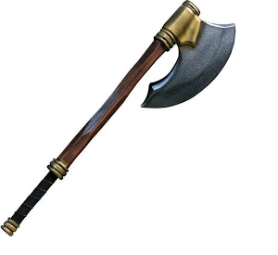 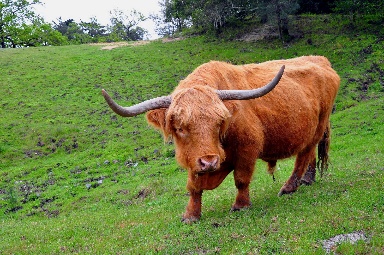 21 With her much fair speech she caused him to yield, with the flattering of her lips she forced him.
22 He goeth after her straightway, as an ox goeth to the slaughter, or as a fool to the correction of the stocks;
23 Till a dart strike through his liver; as a bird hasteth to the snare, and knoweth not that it is for his life.
An introduction to Dating, Courting, Marriage and Women
A proverbs 31:10-15 Wife
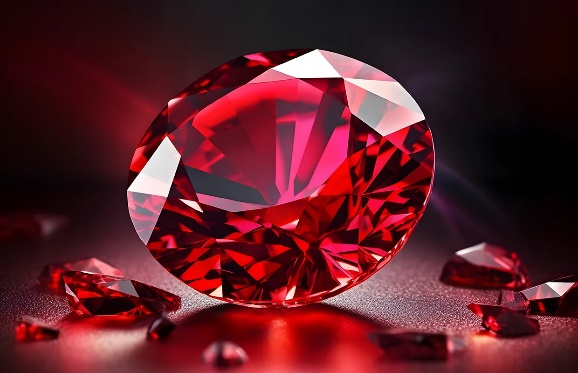 Her value is far above rubies
She is trustworthy
She works with her hands
She brings food from afar
She gets up before dawn to minister to her house
10 Who can find a virtuous woman? for her price is far above rubies.
11 The heart of her husband doth safely trust in her, so that he shall have no need of spoil.
12 She will do him good and not evil all the days of her life.
13 She seeketh wool, and flax, and worketh willingly with her hands.
14 She is like the merchants' ships; she bringeth her food from afar.
15 She riseth also while it is yet night, and giveth meat to her household, and a portion to her maidens.
An introduction to Dating, Courting, Marriage and Women
A proverbs 31:16-20 Wife
She is wise in the affairs of life and prepares for the future
16 She considereth a field, and buyeth it: with the fruit of her hands she planteth a vineyard.
17 She girdeth her loins with strength, and strengtheneth her arms.
18 She perceiveth that her merchandise is good: her candle goeth not out by night.
19 She layeth her hands to the spindle, and her hands hold the distaff.
20 She stretcheth out her hand to the poor; yea, she reacheth forth her hands to the needy.
An introduction to Dating, Courting, Marriage and Women
A proverbs 31:21-25 Wife
She run’s a business when not taking care of her family
21 She is not afraid of the snow for her household: for all her household are clothed with scarlet.
22 She maketh herself coverings of tapestry; her clothing is silk and purple.
23 Her husband is known in the gates, when he sitteth among the elders of the land.
24 She maketh fine linen, and selleth it; and delivereth girdles unto the merchant.
25 Strength and honour are her clothing; and she shall rejoice in time to come.
An introduction to Dating, Courting, Marriage and Women
A proverbs 31:26-31 Wife
She is not idle and her tongue is ruled by the law of kindness
26 She openeth her mouth with wisdom; and in her tongue is the law of kindness.
27 She looketh well to the ways of her household, and eateth not the bread of idleness.
28 Her children arise up, and call her blessed; her husband also, and he praiseth her.
29 Many daughters have done virtuously, but thou excellest them all.
30 Favour is deceitful, and beauty is vain: but a woman that feareth the Lord, she shall be praised.
31 Give her of the fruit of her hands; and let her own works praise her in the gates.
An introduction to Dating, Courting, Marriage and Women
Song of Solomon 2:9-17
Come Away my Love
The winters over
8 The voice of my beloved! behold, he cometh leaping upon the mountains, skipping upon the hills.
9 My beloved is like a roe or a young hart: behold, he standeth behind our wall, he looketh forth at the windows, shewing himself through the lattice.
10 My beloved spake, and said unto me, Rise up, my love, my fair one, and come away.
11 For, lo, the winter is past, the rain is over and gone;
12 The flowers appear on the earth; the time of the singing of birds is come, and the voice of the turtle is heard in our land;
13 The fig tree putteth forth her green figs, and the vines with the tender grape give a good smell. Arise, my love, my fair one, and come away.
14 O my dove, that art in the clefts of the rock, in the secret places of the stairs, let me see thy countenance, let me hear thy voice; for sweet is thy voice, and thy countenance is comely.
An introduction to Dating, Courting, Marriage and Women
How to talk and interact with your woman
Poetry / Flowers / Chocolate / Love Language / Love Notes
Make sure you have the poems you are going to recite fully memorized and can communicate the emotion
Give her a nice decorated framed version of the poem that she will read again and again and again
Nearly all women like gifts – but don’t give gifts too soon in the relationship
Women want romance – otherwise you get into the dreaded friend group
 
The 5 Love Languages – Find out what your woman’s love language is
Words of Affirmation – Develop a nickname that fits just her
Quality Time – Time is the most valuable thing you can spend with her
Receiving Gifts – Women don’t just want gifts, they want thoughtful gifts that you really put your heart into
Physical Touch – Women need a mental connection in order to desire physical touch
Acts of Service – Take out the garbage, fix things for her, and bring her coffee
An introduction to Dating, Courting, Marriage and Women
How to talk and interact with your woman: Love Poems
Radiant Queen of the Night
You beyond a thousand dreams
with beauty like the sky
A group of stars not far from heaven
now shine within your eyes
 
Oh do you know
the strength that draws me
to your side tonight?
Your power overcomes my will
I melt within your sight
 
I've seen your smile light the earth
like sun beams from the moon
the rays you give
ignite my heart
to sing of this great boon
 
I wish this could go on and on
but you're so far away
can I touch your heart forever
with these words I say?
 
Love is not one in a single moment of time
though the attraction is bright

I've chosen you
will you choose me
Oh Radiant Queen of the Night!
An introduction to Dating, Courting, Marriage and Women
How to talk and interact with your woman: Love Poems
The Sky’s most Spacious Eyes
Beautiful dark hair
so gracefully you wear
a living poem displayed before my eyes
 
Voice so soft and sweet
and passion deep inside
I can scarcely imagine the sky's
most spacious eyes
 
When I am with you
you make me happy
When I think of you
I smile inside
 
How I long to spend
many hours sharing
and uncovering the depths
that fills your presence with a shine
An introduction to Dating, Courting, Marriage and Women
How to talk and interact with your woman: Love Poems
Meant for Loving you
I'm about to invoke a relationship
one I'm not sure where will go
but I know how I feel inside
and this one thing I must show
 
To give again, to live again
to set my life afire
to love and touch another's heart
stirs within me great desire
 
A fountain of uncertainty
from which we both must drink
separate the taste is bland
but together, oh so sweet
 
A fighter, a factotum, and a mentalist
are all characteristics
it's true

but of all these gifts
both big and small
I'm meant for loving you
An introduction to Dating, Courting, Marriage and Women
How to talk and interact with your woman: Love Poems
Fresh fallen Snow
With the sound of crickets comes the evening
The stars are as bright as can be
The essence of all that is lovely
Shows the beauty of you here with me
 
In the place where our hearts did the calling
And the candor of words we spoke true
And a sigh as we dwell inside nature
Hearts touched with the fresh morning dew
 
Entwined like the fragrance of flowers
With all that we know and love
in the morning birds singing softly
Like a gift someone sent from above
 
At rest in the arms of each other
No where to be and nowhere to go
And the hope that we’ve kept for tomorrow
Comes round like fresh fallen snow
An introduction to Dating, Courting, Marriage and Women
How to talk and interact with your woman: Love Poems
If you’ll share your heart with mine
I’m here to speak of deep desire
A self-igniting flame of fire
Which burns within my soul for only you

But these words are only capsules traveling
To your ears, meant every lasting
But they fail to describe how I feel inside

You’ve met my heart
And took my hand
My mind is numb
But inside I understand
The emotion you’ve commoved within my being

I feel alive again once more
I’m higher than I’ve been before
And I want to tell the world how I feel for you

Time with you means something special
A feeling that’s real hard to find
But these precious moments will last forever
If you’ll share your heart with mine
An introduction to Dating, Courting, Marriage and Women
How to talk and interact with your woman: Recherche
Recherche – Lavishly elegant and refined - rare

Look and treat your woman like she is the only woman in the world
Care for her as if she was as delicate as a flower
Date her your whole life – not just at the beginning
Use the same drive inside of you as when you were chasing her until she caught you
Always defend her
Protect her
Love her
Proverbs 18:22
22 Whoso findeth a wife findeth a good thing, and obtaineth favour of the Lord.